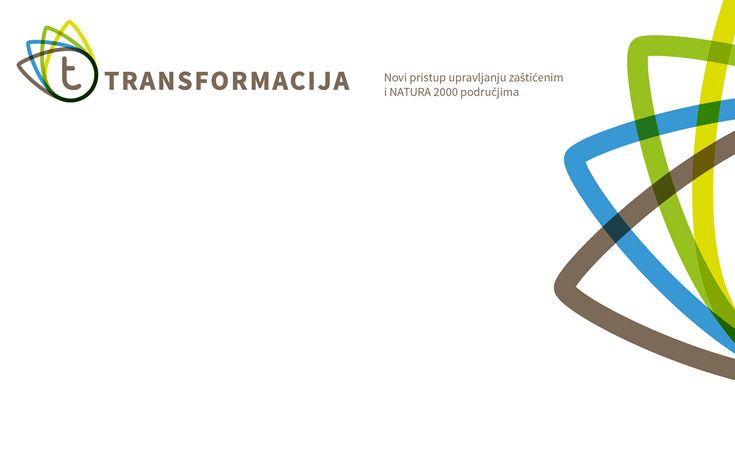 PRAVNI INSTRUMENTI U RJEŠAVANJU
SLUČAJEVA ZELENOG TELEFONA
Dinko Pešić
Udruga za zaštitu prirode i okoliša Zeleni Osijek
1
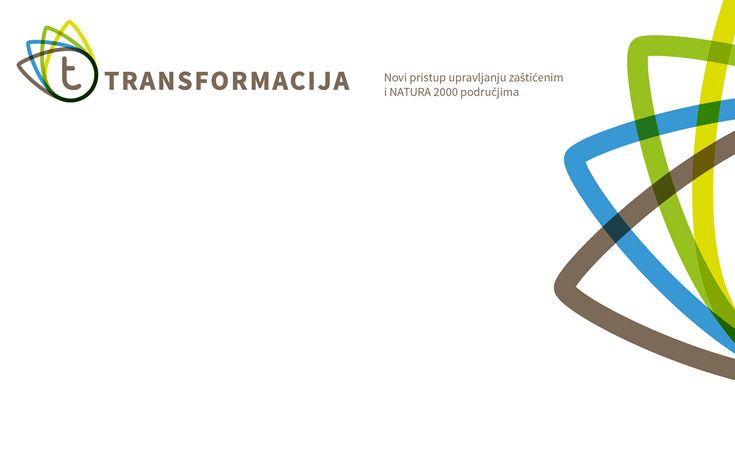 ZELENI TELEFON:

 POTICANJE GRAĐANA NA AKTIVNIJE SUDJELOVANJE U ZAŠTITI 
  OKOLIŠA I NADLEŽNIH INSTITUCIJA NA UČINKOVITIJE RJEŠAVANJE 
  PROBLEMA U OKOLIŠU

 DAVANJE SAVJETA I INFORMACIJA,
   POSREDOVANJE I IZRAVNO SUDJELOVANJE

 ZAPOČEO S RADOM 1992.

 VIŠE OD 40 000 PRIJAVA

 OKO 60% USPJEŠNO RJEŠENIH PRIJAVA
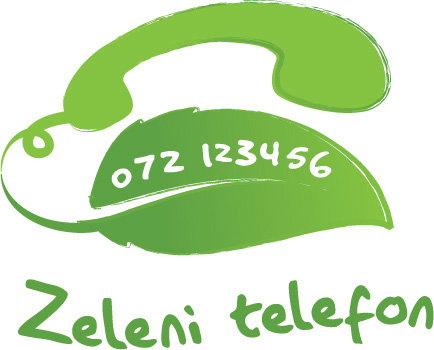 2
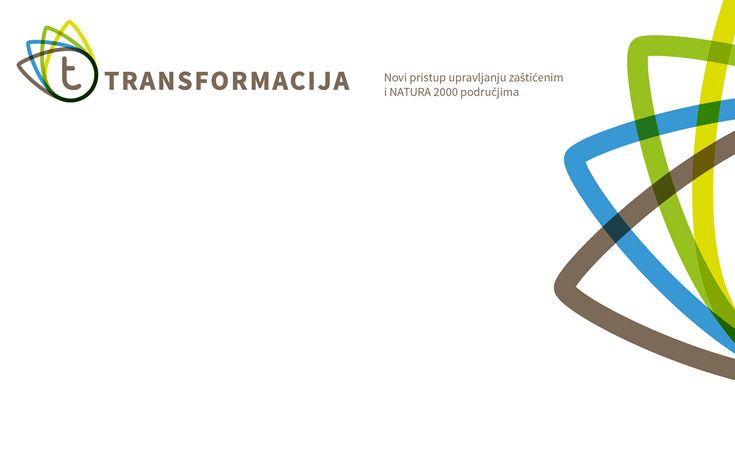 ZELENI TELEFON:
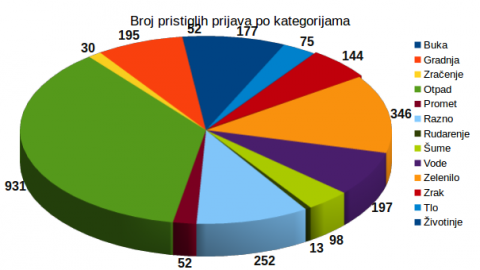 3
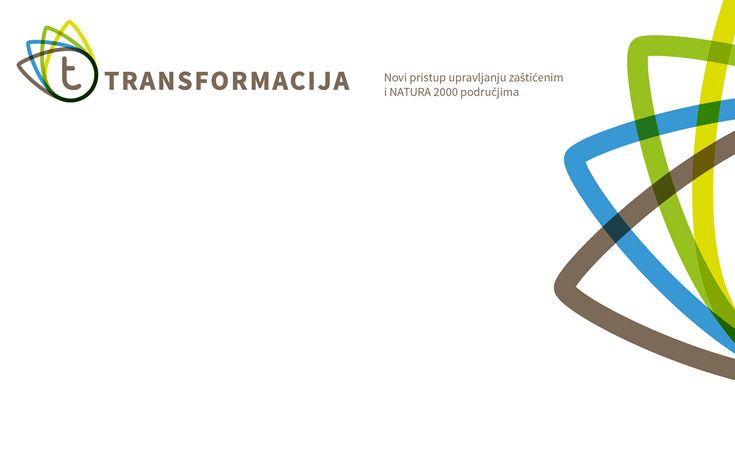 GRAĐANI / POZIVATELJI NA ZELENI TELEFON:

 NEMAJU INFORMACIJE

 NE ZNAJU SVOJA PRAVA

 NE ZNAJU KAKO OSTVARITI SVOJA PRAVA

 ČESTO ŽELE OSTATI ANONIMNI
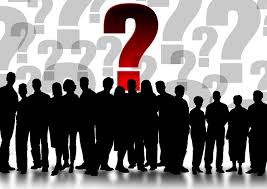 4
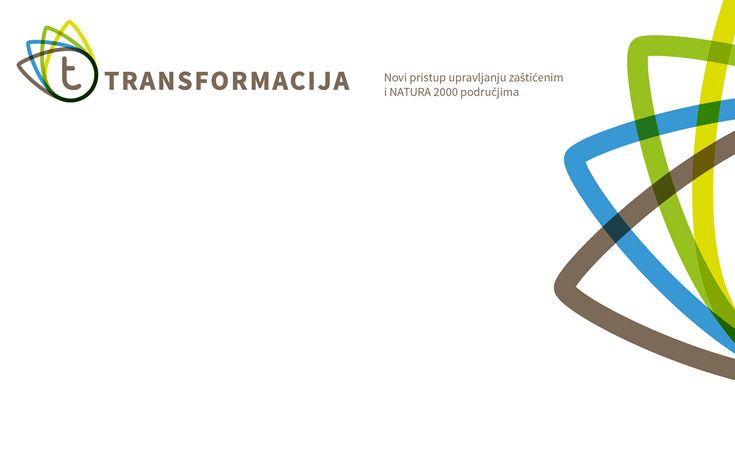 U RADU ZELENOG TELEFONA I ZAGOVARANJU ZA ZAŠTITU PRIRODE I OKOLIŠA NAJČEŠĆE KORISTIMO:

 USTAV

 KAZNENI ZAKON

 ZAKON O OPĆEM UPRAVNOM POSTUPKU

 ZAKON O ZAŠTITI OKOLIŠA

 ZAKON O ZAŠTITI PRIRODE

 ZAKON O OTPADU (ZRAK, VODE, KEMIKALIJE...)

 STRATEGIJE, UREDBE, PRAVILNICI, ODLUKE
5
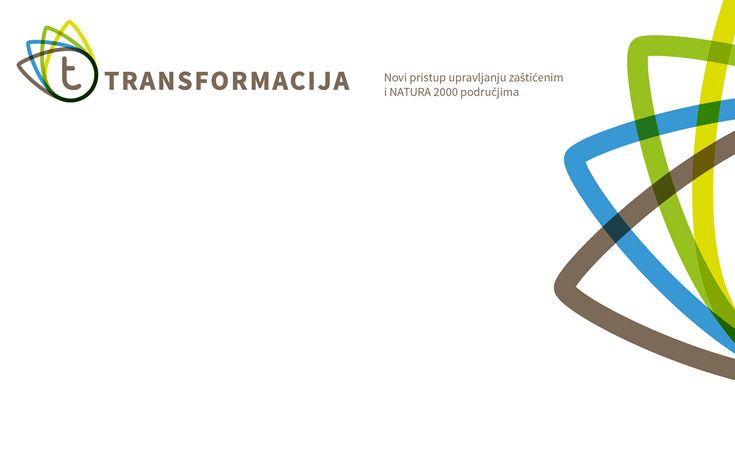 USTAV RH

 OČUVANJE PRIRODE I ČOVJEKOVA OKOLIŠA – NAJVIŠA VREDNOTA 
  USTAVNOG PORETKA RH

 SVATKO IMA PRAVO NA ZDRAV ŽIVOT

 DRŽAVA OSIGURAVA UVJETE ZA ZDRAV OKOLIŠ

 SVATKO JE DUŽAN, U SKLOPU SVOJIH OVLASTI I DJELATNOSTI, 
  OSOBITU SKRB POSVEĆIVATI ZAŠTITI ZDRAVLJA LJUDI, PRIRODE I 
  LJUDSKOG OKOLIŠA

 PRAVO NA INFORMACIJU
6
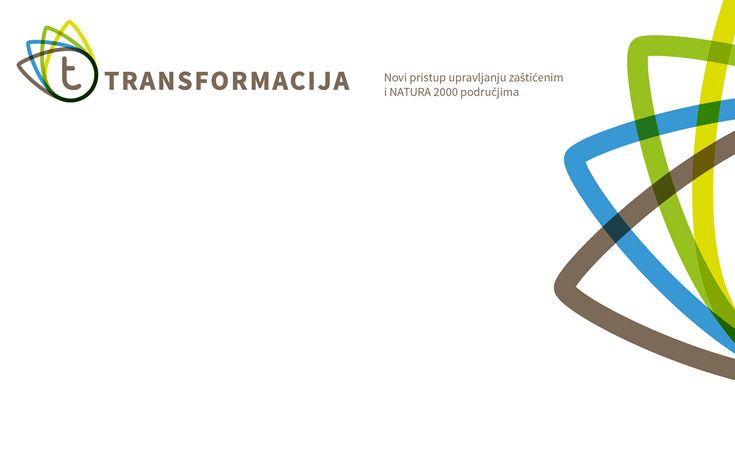 PRISTUP INFORMACIJAMA

 ZAKON O PRAVU NA PRISTUP INFORMACIJAMA 

 AARHUŠKA KONVENCIJA – PRISTUP INFORMACIJAMA, 
   SUDJELOVANJE JAVNOSTI U ODLUČIVANJU I PRISTUPU 
   PRAVOSUĐU U PITANJIMA OKOLIŠA

 PRVI PUT SPAJA ZAŠTITU OKOLIŠA S LJUDSKIM PRAVIMA – 
  MEĐUNARODNI UGOVOR

 POTPISANA 1998., HRVATSKA POSTAJE STRANKA
  OD 2007. GODINE
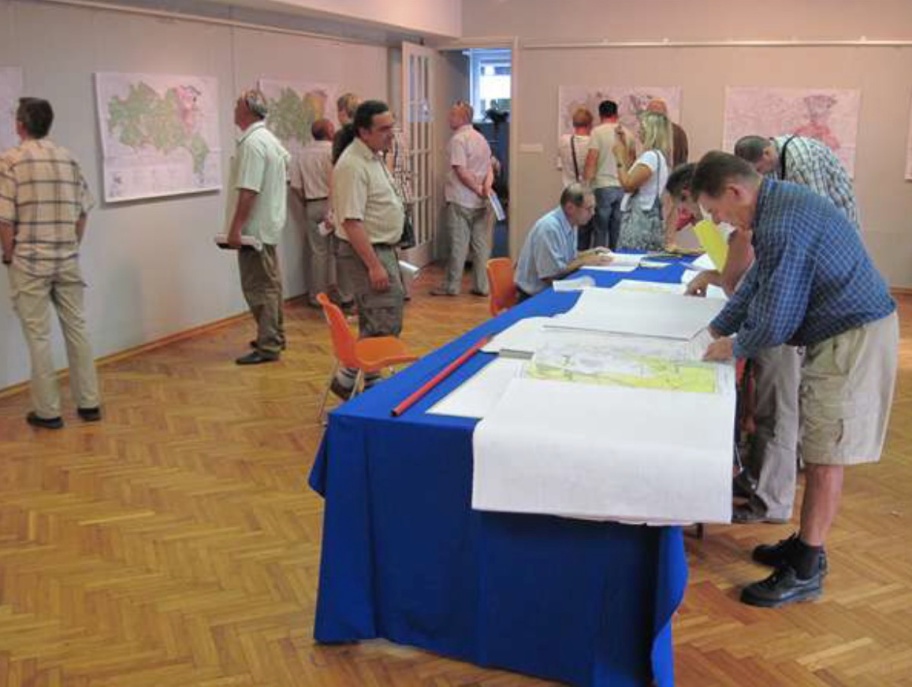 7
[Speaker Notes: U RH JOŠ UVIJEK VRLO NIZAK NIVO SUDJELOVANJA JAVNOSTI U BILO KOJOJ VRSTI JAVNIH PROCESA ODLUČIVANJA. JAVNE RASPRAVE, PROSTORNI PLANOVI, PROCJENE UTJECAJA NA OKOLIŠ – VRLO MALO ZAINTERESIRANIH. ČESTO SU INFORMACIJE SKRIVENE NA SLUŽBENIM STRANICAMA, ILI ČAK NISU NI OBJAVLJENE NA WEBU VEĆ DOSTUPNE SAMO U PAPIRNATOM OBLIKU ISKLJUČIVO NA ZAHTJEV (KRŠENJE)]
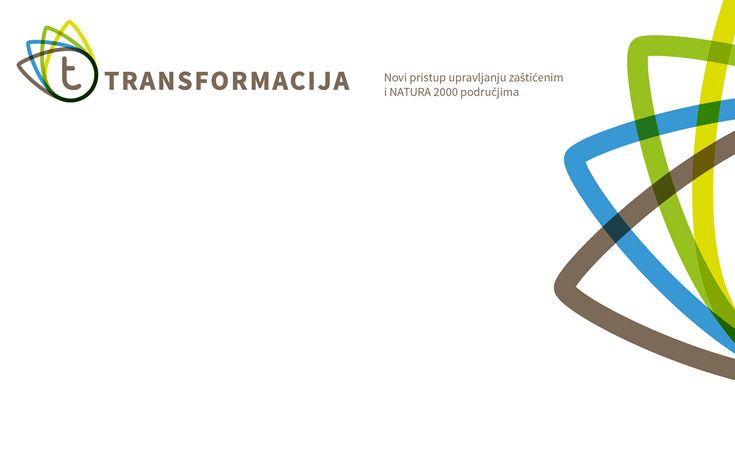 NAJKASNIJE 15 DANA ZA 
  ODGOVOR

 MOŽE SE PRODUŽITI ZA JOŠ 15 
  DANA

AKO SE INFO TRAŽI IZVAN SJEDIŠTA TIJELA JAVNE VLASTI

AKO SE JEDNIM ZATHJEVOM TRAŽI VIŠE RAZLIČITIH INFO

AKO JE TO NUŽNO DA BI SE OSIGURALA POTPUNOSTI TOČNOST TRAŽENE INFO

AKO JE DUŽNO PROVESTI TEST RAZMJERNOSTI I JAVNOG INTERESA, SUKLADNO ODREDBAMA OVOG ZAKONA
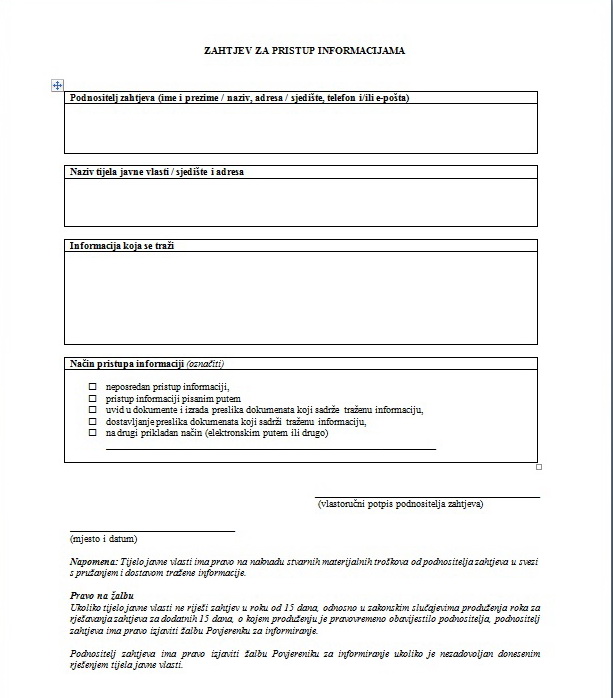 8
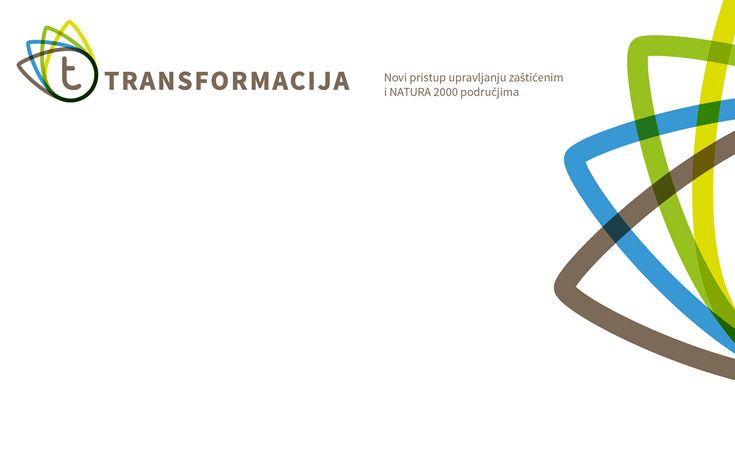 NAJČEŠĆE PREPREKE I PROBLEMI

 ŠUTNJA UPRAVE – TIJELA UPRAVE U ČAK 2/3 SLUČAJEVA UOPĆE 
  NE ODGOVARAJU NA ZAHTJEVE GRAĐANA

Članak 101. ZUP-a

(1) Službena osoba dužna je u slučajevima neposrednog rješavanja na zahtjev stranke rješenje donijeti i dostaviti ga stranci bez odgode, a najkasnije u roku od 30 dana od dana podnošenja urednog zahtjeva.
(2) Službena osoba dužna je u slučajevima vođenja ispitnog postupka na zahtjev stranke rješenje donijeti i dostaviti ga stranci najkasnije u roku od 60 dana od dana podnošenja urednog zahtjeva.
(3) Ako službena osoba u propisanom roku ne donese rješenje i dostavi ga stranci, stranka ima pravo izjaviti žalbu, odnosno pokrenuti upravni spor.
9
[Speaker Notes: KAŠNJENJE U ODNOSU NA ZAKONOM PREDVIĐENI ROK, PRUŽANJE NEPOTPUNE INFORMACIJE, POZIVANJE NA IZUZETKE OD PRAVA NA INFORMACIJU BEZ PRETHODNO OBAVLJENOG TESTA RAZMJERNOSTI U ODNOSU NA JAVNI INTERES, POZIVANJE NA UVID U INFORMACIJU UMJESTO NA DOSTAVLJANJE INFORMACIJE U TRAŽENOM OBLIKU]
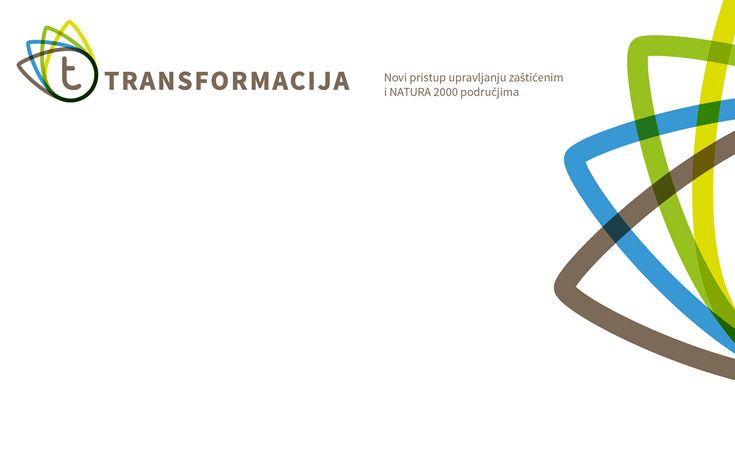 NAJČEŠĆE PREPREKE I PROBLEMI

 PRIMJENA PRAVA NA PRISTUP PRAVOSUĐU (AARHUŠKA 
  KONVENCIJA)

 NEUJEDNAČENOST SUDSKE PRAKSE PO PITANJU NADLEŽNOSTI 
  UPRAVNIH SUDOVA / PREDMETA UPRAVNIH SPOROVA, 
  DUGOTRAJNOST POSTUPAKA, MANJKAVA UČINKOVITOST 
  PRESUDA, NESTRUČNOST SUDACA ZA OKOLIŠNA PITANJA
10
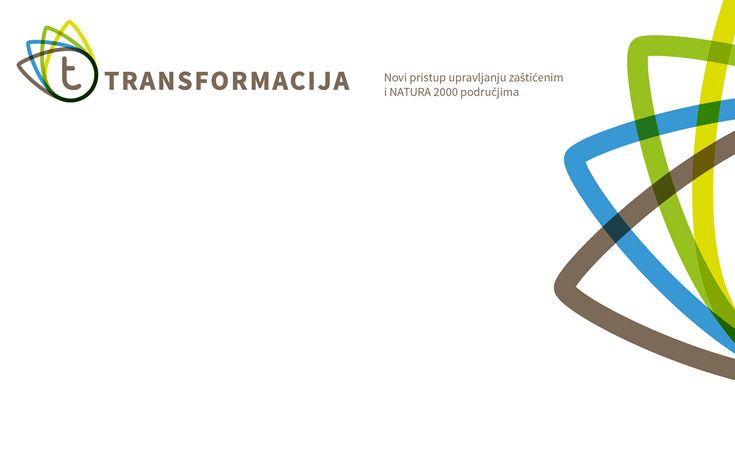 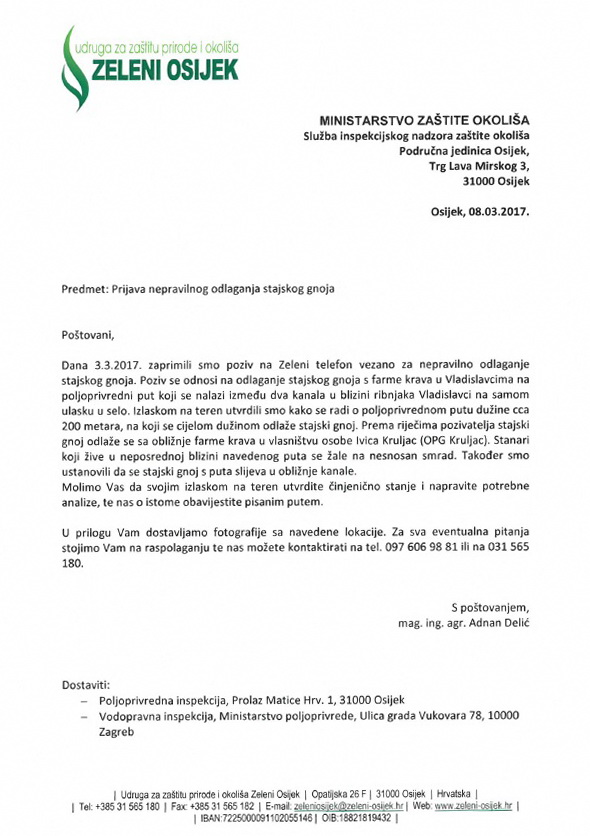 PRIJAVA PROBLEMA I POSTUPANJE

 PRIJAVA NADLEŽNOJ SLUŽBI ILI SLUŽBAMA

 UVIJEK TRAŽIMO POVRATNU INFORMACIJU
  O REZULTATIMA POSTUPANJA 

 RAZLIČITA ISKUSTVA U KOMUNIKACIJI I
  SURADNJI
11
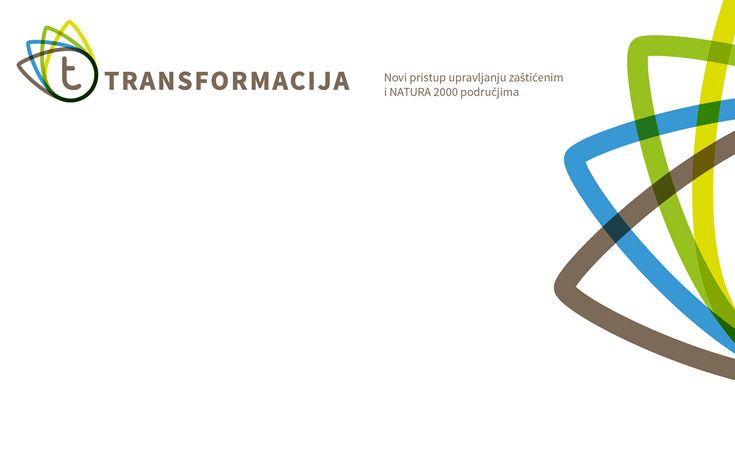 PREPREKE I PROBLEMI

 ZAKONSKA RJEŠENJA ZA POČINITELJE S PREDUGIM VREMENSKIM  
  ROKOM

 POČINITELJ DUŽAN POSTUPITI KAKO JE RJEŠENJEM NALOŽENO, 
  ALI NEMA KONKRETNIH SANKCIJA AKO TAKVO POSTUPANJE 
  IZOSTANE

 IZOSTANAK POVRATNE INFO O PROVEDENOM NADZORU I 
  MJERAMA

 MANJAK SLUŽBENIKA I MATERIJALNIH SREDSTAVA

 UPLITANJE POLITIKE I PRIVATNIH INTERESA
12
[Speaker Notes: PRIJAVU PARALELNO ŠALJEMO I VIŠIM INSTANCAMA]
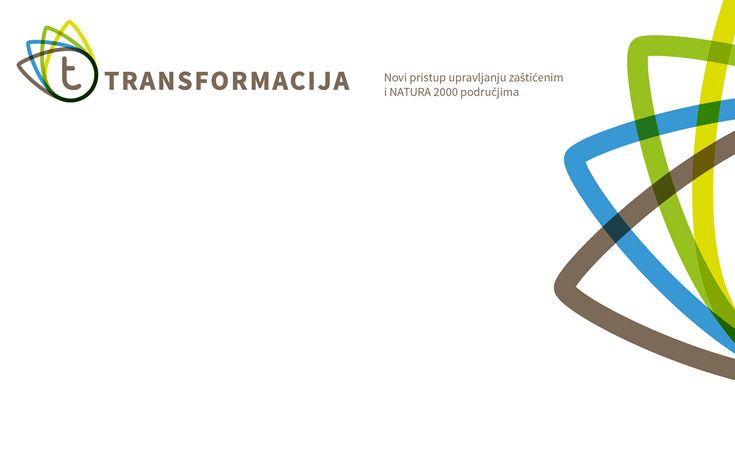 PREPREKE I PROBLEMI

 Čl. 253. ZAKONA O ZAŠTITI OKOLIŠA NEUSKLAĐEN S USTAVOM RH 
   I AARHUŠKOM KONVENCIJOM

Postupanje po prijavi
Članak 253.
(1) Inspektor će pisano obavijestiti poznatog podnositelja prijave o utvrđenom činjeničnom stanju u inspekcijskom nadzoru najkasnije trideset dana od dana utvrđenja činjeničnog stanja.
(2) Podnositelj prijave nije stranka u inspekcijskom postupku u smislu ovoga Zakona.
(3) Ako se tijekom inspekcijskoga nadzora utvrdi da nema povrede ovoga Zakona i propisa donesenih na temelju ovoga Zakona koje je ovlaštena nadzirati Inspekcija zaštite okoliša i opravdanog razloga za daljnje vođenje postupka, a podnositelj prijave zahtijeva izvođenje dokaza, postupak se nadalje vodi po zahtjevu podnositelja prijave.
(4) Troškove daljnjeg vođenja postupka iz stavka 3. ovoga članka u cijelosti snosi podnositelj prijave.
(5) U slučaju iz stavka 3. ovoga članka inspektor će zaključkom zatražiti od podnositelja prijave da unaprijed položi novčani iznos za troškove izvođenja drugih dokaza.
13
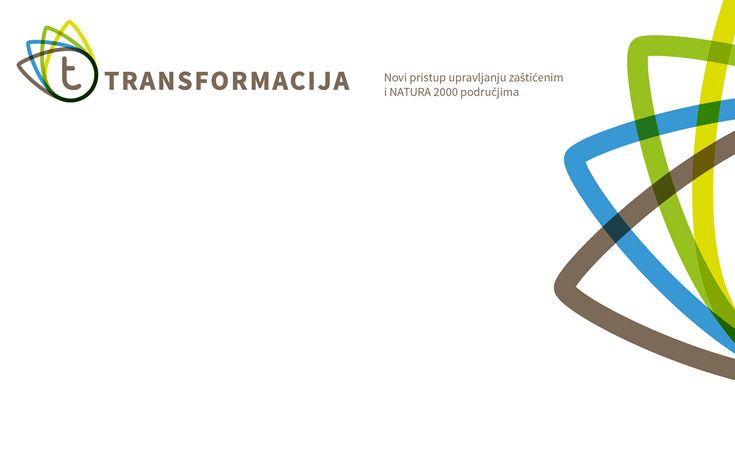 PREPREKE I PROBLEMI

 USTAV RH, Čl. 70. “SVATKO IMA PRAVO NA ZDRAV ŽIVOT. DRŽAVA 
  OSIGURAVA UVJETE ZA ZDRAV OKOLIŠ. SVATKO JE DUŽAN, U  
  SKLOPU SVOJIH OVLASTI I DJELATNOSTI, OSOBITU SKRB 
  POSVEĆIVATI ZAŠTITI ZDRAVLJA LJUDI, PRIRODE I LJUDSKOG 
  OKOLIŠA”

 PROTIVNO JE PREBACITI TERET SNOŠENJA TROŠKOVA DALJNJEG 
  INSPEKCIJSKOG NADZORA U STVARIMA ZAŠTITE OKOLIŠA NA 
  PRIJAVITELJA.

 NITI JEDAN POJEDINAC (PRIJAVITELJ) NE BI SMIO SAM 
  SNOSITI TERET, BUDUĆI DA JE ZAŠTITA OKOLIŠA OPĆI 
  INTERES

 PRIJAVITELJU SE NEGIRA POLOŽAJ STRANKE U POSTUPKU TE 
  NEMA PROCESNA PRAVA KOJA JAMČI ZUP
14
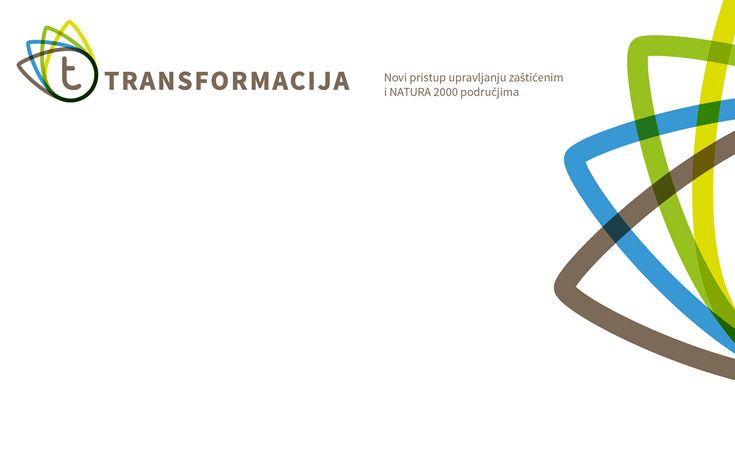 PREPREKE I PROBLEMI

 Čl. 171. ZAKONA O ZAŠTITI OKOLIŠA NEUSKLAĐEN S USTAVOM RH 
   I AARHUŠKOM KONVENCIJOM

Članak 171. ZAKON O ZAŠTITI OKOLIŠA
Ako pojedini akt tijela javne vlasti nije pravomoćan jer je podnesen zahtjev sukladno članku 169. ovoga Zakona, nositelj zahvata, odnosno operater ili druga pravna i fizička osoba, na koju se taj akt odnosi, zbog toga odluči pričekati pravomoćnost akta, u slučaju da se utvrdi da je podnositelj zahtjeva zlorabio svoje pravo prema odredbama ovoga Zakona, nositelj zahvata odnosno operater ili druga pravna i fizička osoba imaju pravo tražiti naknadu obične štete i izmakle koristi od osobe koja je podnijela zahtjev.
15
[Speaker Notes: OVAKVA ODREDBA NE POSTOJI NITI JEDNOM DRUGOM ZAKONU U RH – IZBAČENA IZ NOVOG ZAKONA O GRADNJI I NOVOG ZAKONA O PROSTORNOM UREĐENJU. NEJASNO JE ŠTO ZNAČI ZLORABITI PRAVO NA POKRETANJE UPRAVNOG SPORA, TE MOŽE POSTATI TEMELJ ZA ARBITRARNO POSTUPANJE]
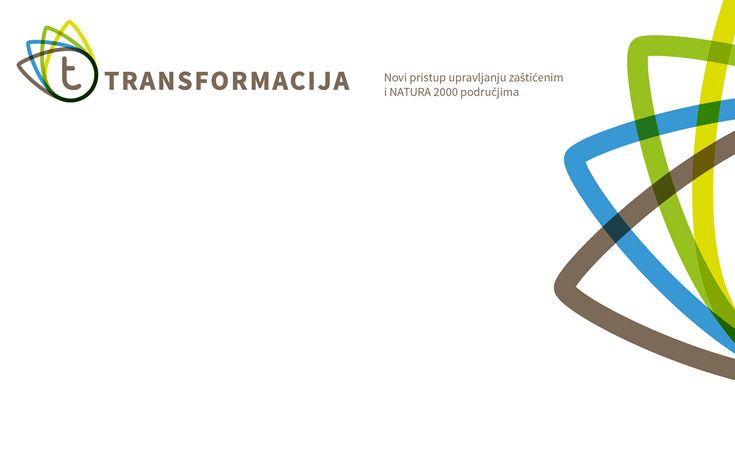 PREPREKE I PROBLEMI

AARHUŠKA KONVENCIJA
Članak 3.
OPĆE ODREDBE
Stavak 8. 
Svaka stranka dužna je osigurati da osobe koje ostvaruju svoja prava sukladno odredbama ove Konvencije ne budu ni na koji način kažnjene, gonjene ili uznemiravane zbog svoje djelatnosti. Ova odredba ne utječe na ovlasti domaćih sudova u svezi određivanjem razumnih troškova sudskih postupaka.

 PROTIVNO NAČELU VLADAVINE PRAVA (Čl. 3. USTAVA RH) PREMA 
  KOJEM “ZAKONI MORAJU BITI OPĆI I JEDNAKI ZA SVE, A 
  ZAKONSKE POSLJEDICE TREBAJU BITI IZVJESNE ZA ONE NA KOJE ĆE 
  SE ZAKON PRIMJENITI”
16
[Speaker Notes: U SLUČAJU DA JE POTREBNO ZAŠTITITI INVESTITORE, DOVOLJNU ZAŠTITU PRUŽAJU OPĆA PRAVILA OBVEZNOG PRAVA O ZABRANI PROUZROČENJA ŠTETE. INVESTITORI (NOSITELJI ZAHVATA, OPERATERI) I OSOBE KOJE OBAVLJAJU DJELATNOSTI KOJE MOGU IMATI ZNAČAJNE UČINKE NA OKOLIŠ MOGU SE ODREDBOM ČL. 171. KORISTITI ZA ZASTRAŠIVANJE JAVNOSTI]
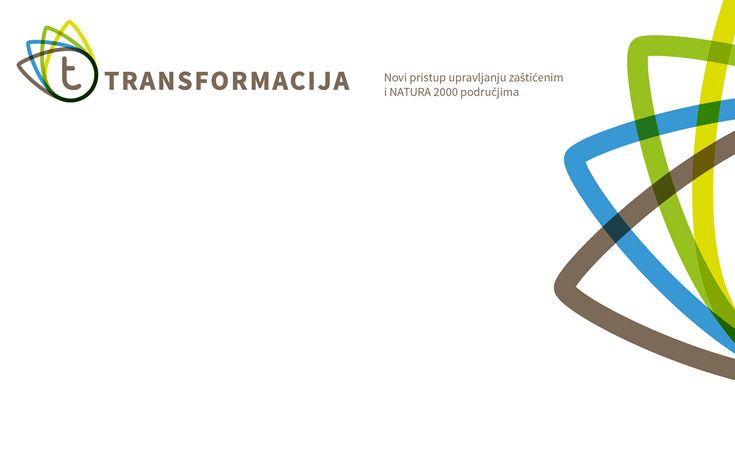 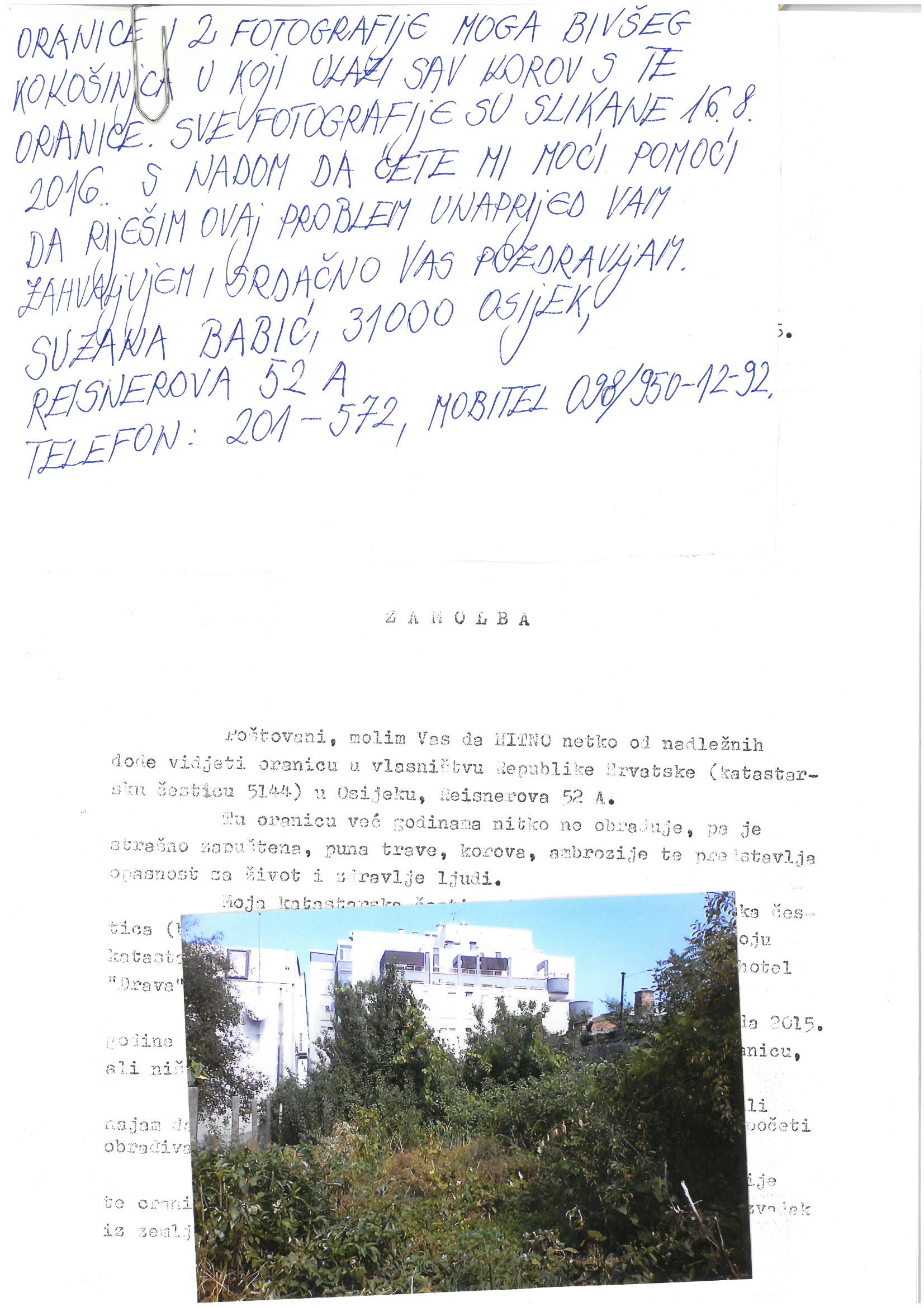 PRIMJERI PRIJAVA I ODGOVORA
VELIK BROJ PRIJAVA 
  ZAPUŠTENIH PARCELA 
  OBRASLIH AMBROZIJOM

 U VEĆINI SLUČAJEVA NEMA 
  ODGOVORA

 PARCELA NA DRŽAVNOM ZEMLJIŠTU, 
  NA PODRUČJU NADLEŽNOSTI 
  KOMUNALNOG REDARA

 KOMUNALNI REDAR NEMA OVLASTI, 
  OD DUUDI-a NEMA ODGOVORA

 STANJE NEPROMIJENJENO
17
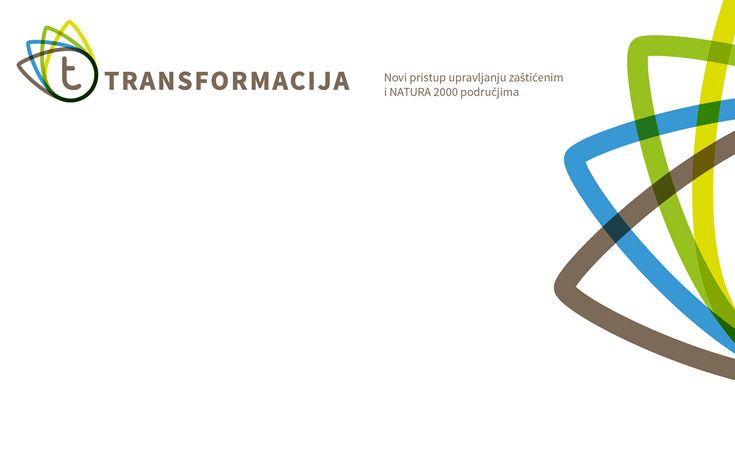 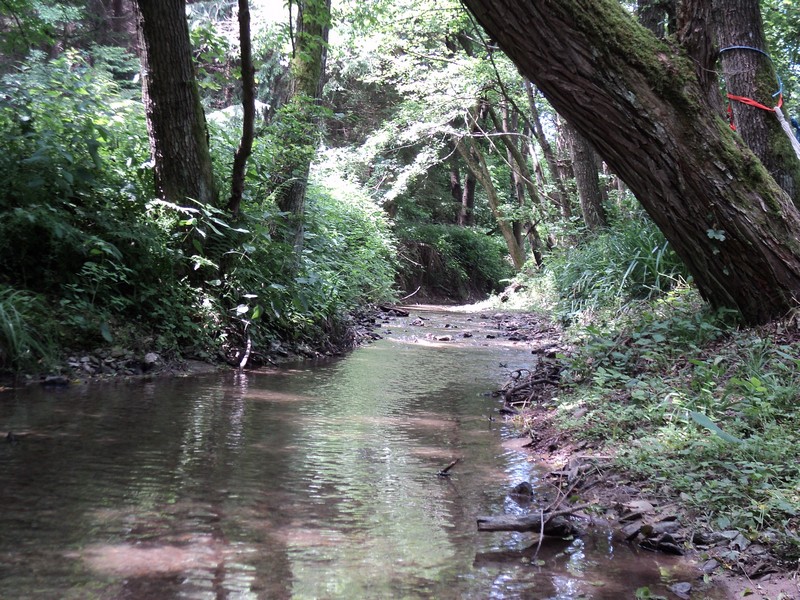 PRIMJERI USPJEŠNO RJEŠENIH SLUČAJEVA
BETONIRANJE KORITA POTOKA “BABINA 
   VODA”, SELO GAZIJE

 STANIŠTE STROGO ZAŠTIĆENE VRSTE 
  POTOČNOG RAKA. NIJE VIDLJIVO NITI IZ   
  PROJEKTA NITI IZ UVJETA ZA ZAŠTITU PRIRODE

 PRIJAVA INSPEKCIJI ZAŠTITE PRIRODE,  
   IZLAZAK NA TEREN I NADZOR

 TEMELJEM ČLANKA 219. STAVKA 1. i 4. ZAKONA O 
   ZAŠTITI PRIRODE NALAŽE SE VRAĆANJE RUKAVCA 
   POTOKA U PRVOBITNO STANJE I PRIVREMENA 
   OBUSTAVA SVIH RADOVA

 PODIGNUT OPTUŽNI PRIJEDLOG PROTIV PRAVNE 
  OSOBE KAO IZVOĐAČA RADOVA TE PROTIV 
  ODGOVORNE OSOBE U PRAVNOJ OSOBI
1
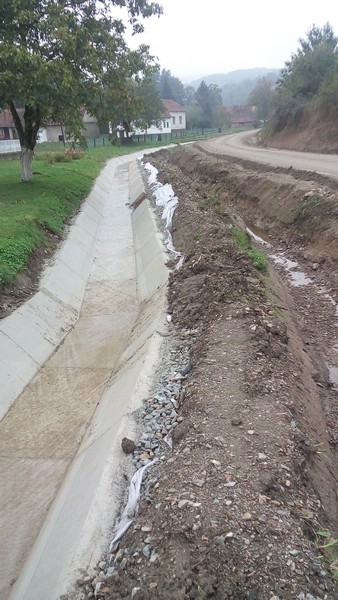 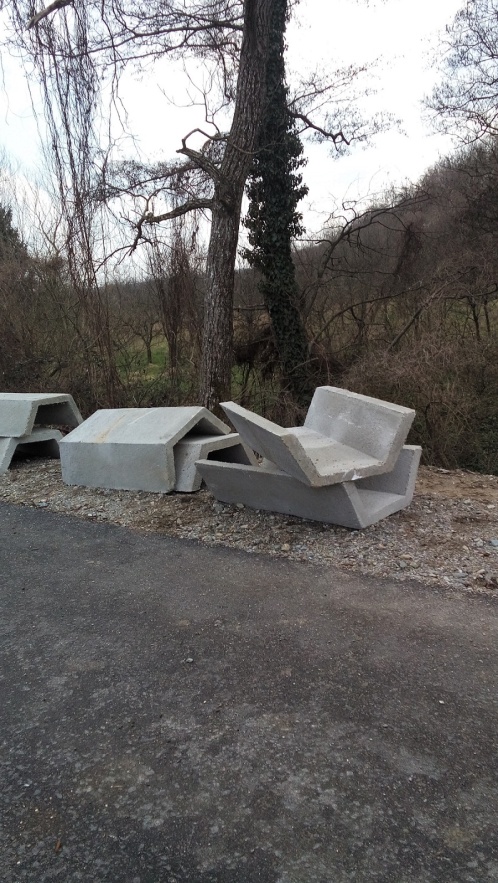 2
3
18
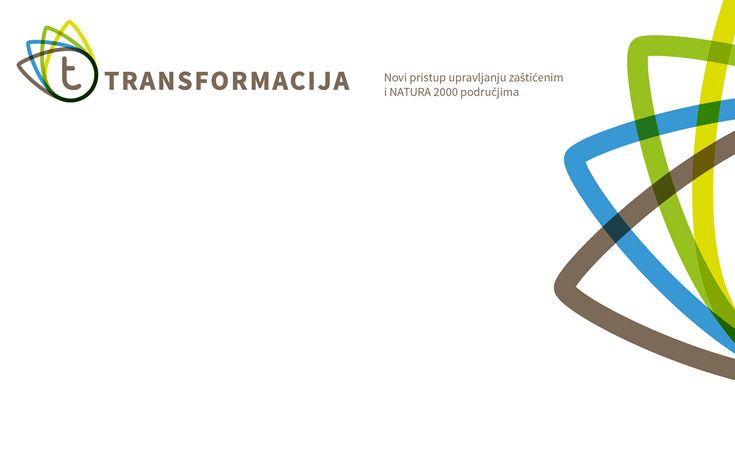 PRIMJERI USPJEŠNO RJEŠENIH SLUČAJEVA
PRIJAVA INDUSTRIJSKOG ONEČIŠĆENJA

 TVRTKA JE OBVEZNIK ISHOĐENJA RJEŠENJA O 
  OBJEDINJENIM UVJETIMA ZAŠTITE OKOLIŠA (ANALIZA 
  STANJA I ELABORAT O NAČINU USKLAĐIVANJA)

 NAKON POZITIVNOG MIŠLJENJA NA ANALIZU I 
  ELABORAT PODNOSI SE ZAHTJEV ZA UTVRĐIVANJE 
  OBJEDINJENIH UVJETA ZO – ISTI NIJE PODNESEN DO 
  DANA INSPEKCIJSKOG NADZORA

 INSPEKTOR ZAŠTITE OKOLIŠA PODNOSI OPTUŽNI 
  PRIJEDLOG PREKRŠAJNOM SUDU ZBOG NEISPUNJENJA 
  OBVEZA ODREĐENIH ZAKONOM O ZAŠTITI OKOLIŠA 

 NADLEŽNI SUD JE U PREKRŠAJNOM POSTUPKU 
   OKRIVLJENIKE OKRIVIO I KAZNIO NOVČANOM KAZNOM
1
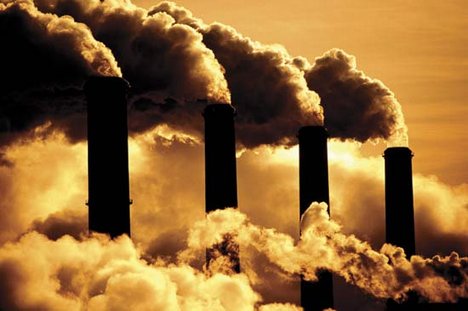 2
3
19
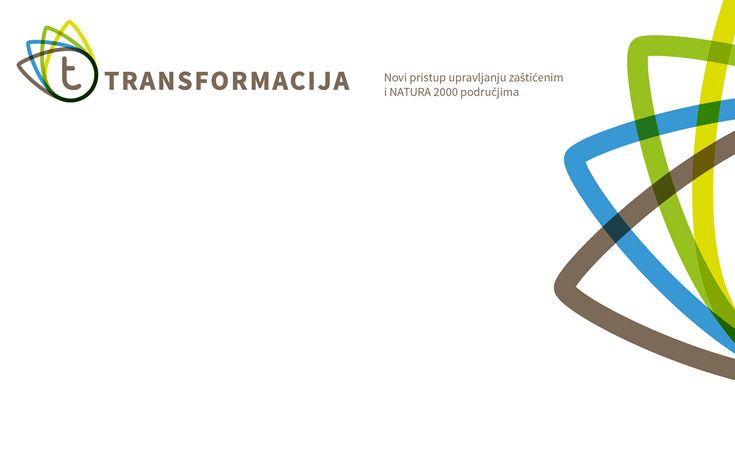 HVALA NA PAŽNJI

DINKO PEŠIĆ
UDRUGA ZA ZAŠTITU PRIRODE I OKOLIŠA ZELENI OSIJEK
031 565 180
http://www.zeleni-osijek.hr
20